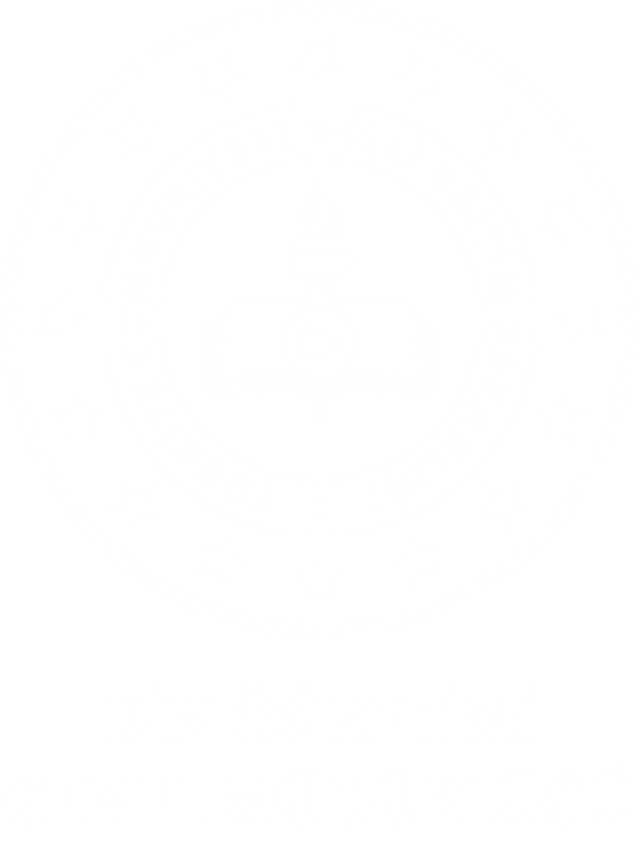 DİN ÖĞRETİMİ GENEL MÜDÜRLÜĞÜ
Evliya Çelebi Öğrenci Değişim Programı 
Bilgilendirme Toplantısı

Fatimetüzzehra KURT
Millî Eğitim Uzmanı
Evliya Çelebi Öğrenci Değişim Programı Bilgilendirme Toplantısı
AMAÇ
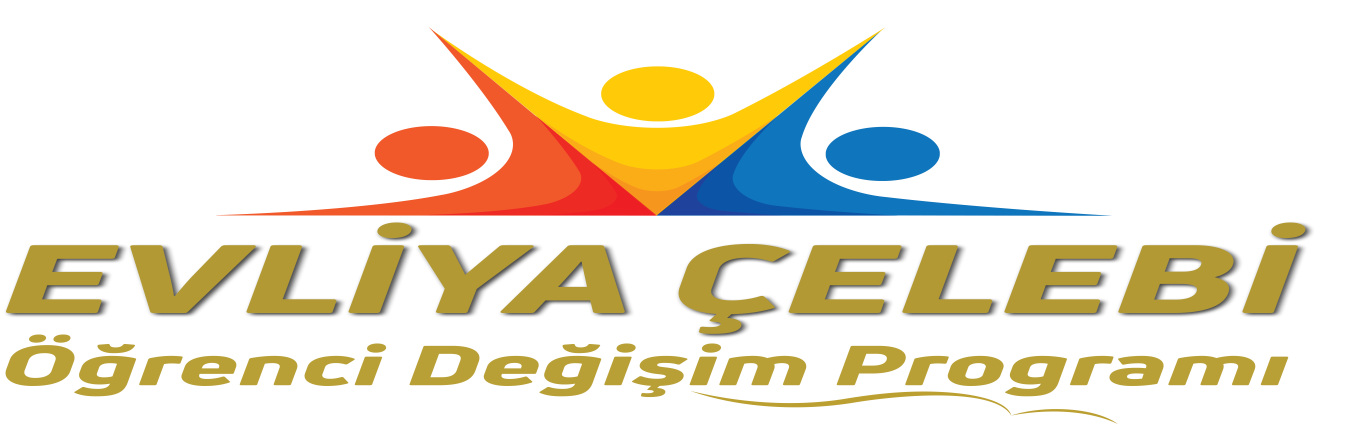 Anadolu imam hatip liselerindeki öğrencilerin ülkemizin tarihi ve kültürel zenginliklerinin farkına varması, farklı bölgelerin yaşam koşullarını daha yakından tanıması, sosyo-kültürel açıdan birbirlerini tanıması ve kardeşlik duygularının gelişmesine katkı sunmak

Değişim programı gibi uygulamaları öncü kurum olarak uygulamak
Evliya Çelebi Öğrenci Değişim Programı Bilgilendirme Toplantısı
HEDEFLER
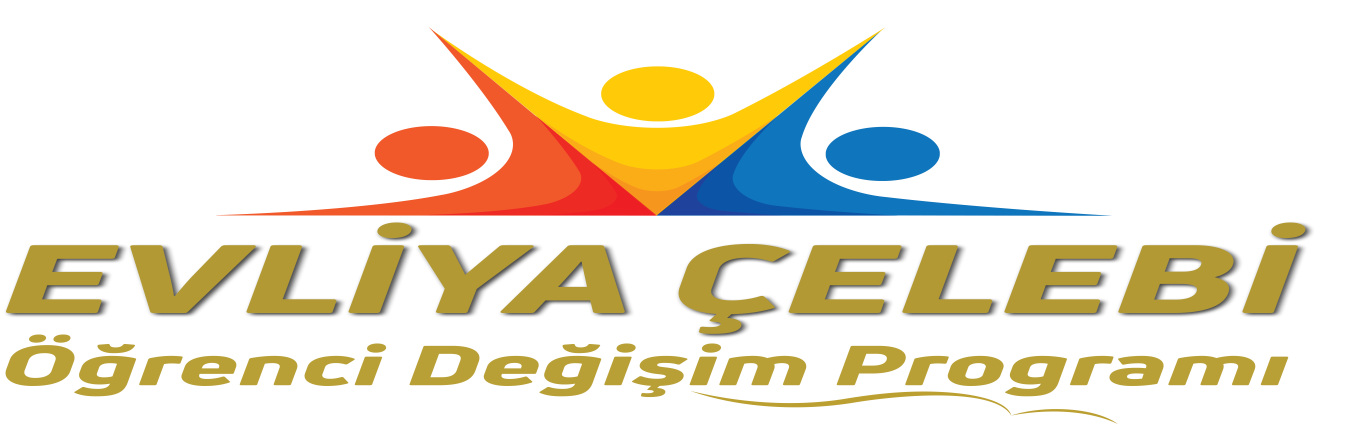 Öğrencilerin tarihi ve kültürel miras farkındalığının artırılması
Toplumsal sorumluluk ve gönüllülük faaliyetlerine katılımın artırılması
Okuma kültürünün geliştirilmesi
Öğrencilerin bilimsel, sosyal, kültürel, sportif ve sanatsal faaliyetlere katılımının artırılması
Okullar arası iş birliklerinin geliştirilmesi
Öğretmenler arası tecrübe paylaşımının artırılması
Yenilikçi fikir ve model uygulamaların yaygınlaştırılması
Evliya Çelebi Öğrenci Değişim Programı Bilgilendirme Toplantısı
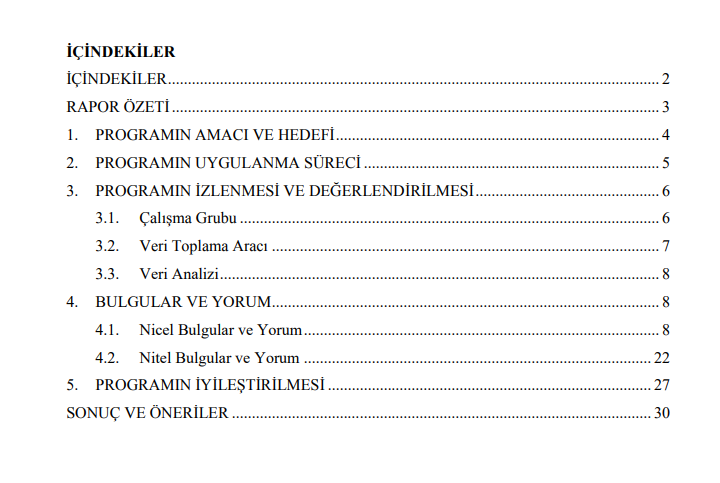 2024 YILI PROGRAM ÖZETİ
185 okul başvurdu, 102 okul projesi desteklendi
1098 öğrenci ve 199 öğretmen/yönetici 
Proje sonuç raporları
Öğrenci ve öğretmen/yönetici anketi
Program sonuç raporu
Evliya Çelebi Öğrenci Değişim Programı Bilgilendirme Toplantısı
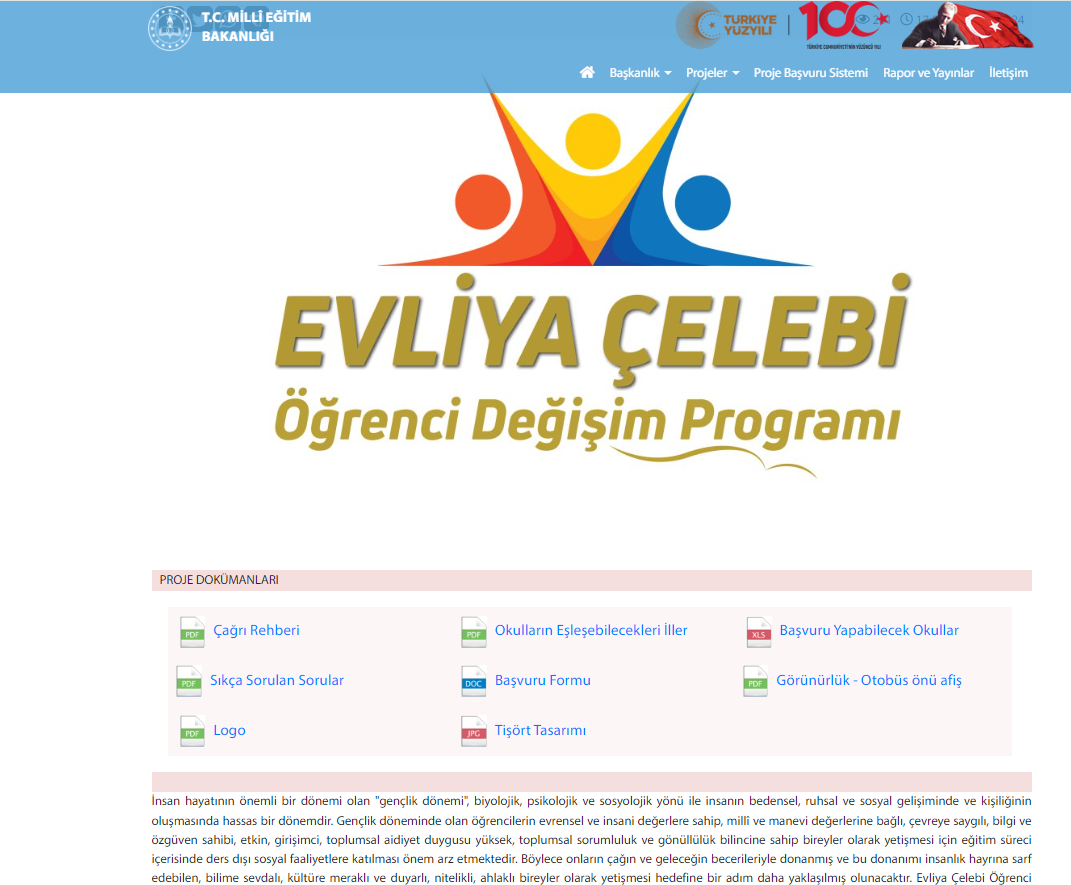 Evliya Çelebi Öğrenci Değişim Programı Bilgilendirme Toplantısı
TANIMLAR
Okul: Evliya Çelebi Öğrenci Değişim Programı kapsamında pansiyonu olan Anadolu imam hatip lisesini, 
Koordinatör Okul: Programa proje metniyle başvuran ve pansiyonu olan Anadolu imam hatip lisesini, 
Paydaş Okul: Koordinatör okulla birlikte programa katılan ve pansiyonu olan Anadolu imam hatip lisesini,
Proje: Evliya Çelebi Öğrenci Değişim Programı kapsamında okullar tarafından yapılacak çeşitli faaliyetleri içeren başvuruyu,
Proje Koordinatörü: Koordinatör okulda görevli olan, proje başvurusunu yapan ve program sürecini paydaş okul koordinatörü ile yürüten görevliyi, 
Paydaş Okul Koordinatörü: Paydaş okulda program sürecini yürüten görevliyi,
Genel Müdürlük Görünürlük Materyali: Program kapsamında Genel Müdürlükçe hazırlanan ve program sayfasında yer alan Evliya Çelebi Öğrenci Değişim Programı görünürlük materyalini,
Evliya Çelebi Öğrenci Değişim Programı Bilgilendirme Toplantısı
PROGRAMIN UYGULANMASI
Başvuru Koşulları 
Başvuru İşlemleri 
Başvuruların Değerlendirilmesi 
Projelerin Yürütülmesi 
İzleme ve Değerlendirme Çalışmaları
Evliya Çelebi Öğrenci Değişim Programı Bilgilendirme Toplantısı
BAŞVURU KOŞULLARI
Pansiyonu olan okullar 
Hazırlık sınıfı, 9, 10 ve 11. sınıf öğrencileri 
Her okuldan en az 8, en fazla 12 öğrenci ile sınırlı
Her okuldan en fazla 2 görevli (öğretmen/yönetici)
Pansiyonda kalan öğrencilerin katılımı esas
Aynı tür program uygulayan okul (imam hatip programı uygulayan AİHL/program ve proje uygulayan AİHL)
5 iş günü eğitim-öğretim süreci devamı (öncesi ve sonrası hafta sonu kullanılabilir) 
Okulların eşleşebileceği iller (liste-örnek)
Mayıs ayı uygulama
@meb_dinogretimi ve #dogmevliyacelebi etiketi
Evliya Çelebi Öğrenci Değişim Programı Bilgilendirme Toplantısı
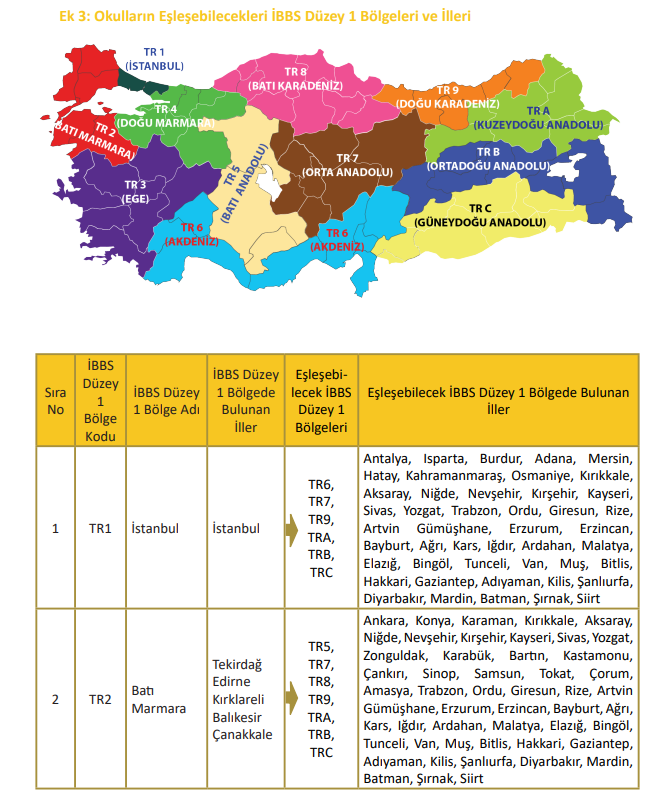 Evliya Çelebi Öğrenci Değişim Programı Bilgilendirme Toplantısı
GÖRÜNÜRLÜK MALZEMESİ
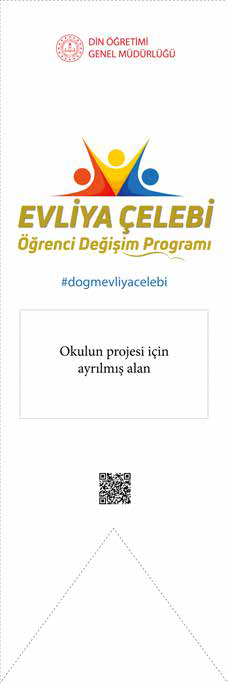 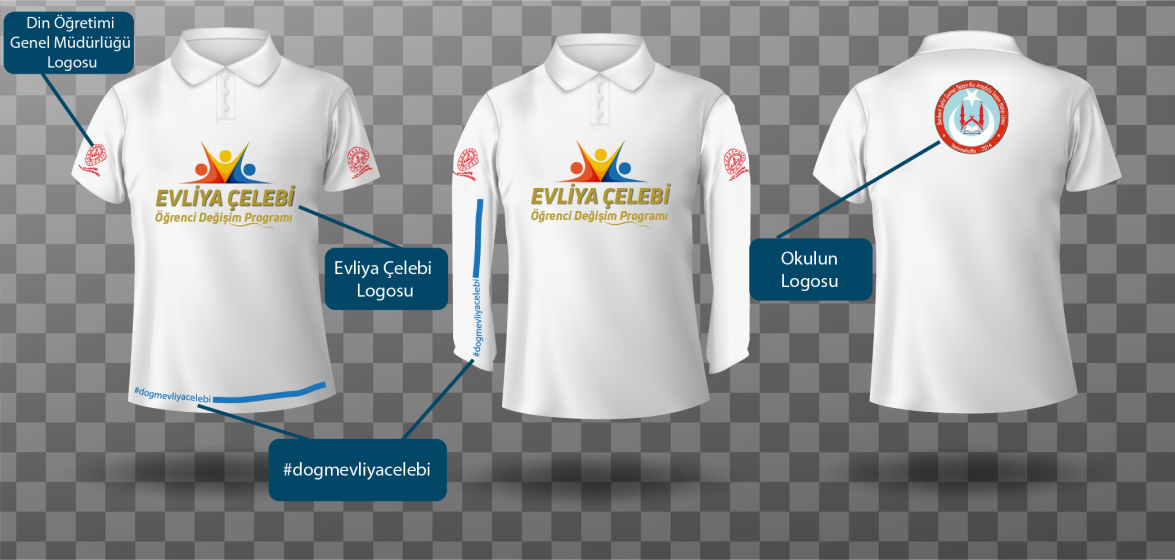 Evliya Çelebi Öğrenci Değişim Programı Bilgilendirme Toplantısı
BAŞVURU KOŞULLARI
Her okulun bir başvuru hakkı
Mehmet Akif İNAN ile toplumsal sorumluluk ve gönüllülük faaliyeti
Öğretmen/yönetici görevli izinli sayılır (ek ders yapmış sayılır)
Kendi ilinde öğretmen görevlendirmesi yapılabilir.
Öğrenci/öğretmen/yönetici sayısı*9.000 TL ödenek 
06.02 Proje Gideri kodu
Koordinatörlere, öğrenci ve  programda  görevlendirilenlere Katılım Belgesi
Evliya Çelebi Öğrenci Değişim Programı Bilgilendirme Toplantısı
Okulların Proje Yönetim Sürecinde Özen Göstermesi Gereken Hususlar
Eğitim öğretime devam edilmesi Programın ana hedeflerinden biri olduğundan bu hususa özen gösterilmelidir. 
Proje faaliyetlerine sadece Programa katılan öğrenciler değil, okul öğrencilerinin de katılımı sağlanmalıdır.  
Öğrencilerin eğitim kayıpları yaşamaması için planlama ve uygulamalarda müfredat dikkate alınmalıdır.  
Okullar sınav dönemini belirlerken proje uygulama zamanını dikkate almalıdır. Proje uygulama zamanı sınavlardan sonraya alınmalıdır. 
Proje faaliyetlerine yönelik öğrenci, öğretmen/yönetici katılımıyla toplantı yapılmalıdır. Öğrencilere projenin odak noktasının sadece gezi programı olmadığı, tüm faaliyetlerin kazanım amaçlı bütünleşik bir yapıda olduğu bilinci verilmelidir. 
Proje faaliyetlerine koordinatörle birlikte diğer öğretmenlerinde görev alması sağlanmalıdır. 
İller arası ulaşımda öğrencilerle birlikte öğretmen/yönetici seyahat etmelidir.  
Proje süresini değişim yapılan ilde geçirmek esastır. Bölge turu, güzergahtaki illerde konaklama sürekli hale getirilmemelidir.
Evliya Çelebi Öğrenci Değişim Programı Bilgilendirme Toplantısı
Okulların Proje Yönetim Sürecinde Özen Göstermesi Gereken Hususlar
Okullar gezi faaliyetlerini yaparken yasal izinlerini yanlarında bulundurmalıdır. Gidilecek tarihi ören yerleri ve müzelere bilgilendirme yazısı yazmalıdır (sıra beklememe vb. için).
Okullar, özellikle tarihi mekân gezi programlarını rehber veya tarih öğretmeni ya da ilgili yerlere ilişkin bilgi düzeyi yüksek olan öğretmenler eşliğinde yapmalıdır. 
Okulların bağlı bulunduğu mal müdürlükleri ile harcama yöntemine yönelik önceden toplantılar yapılmalıdır. Harcamada en işlevsel yönteme iş birliği içinde karar verilmelidir. 
İl, ilçe milli eğitim müdürlüklerine projeyle ilgili bilgilendirme yapılmalıdır.
Koordinatör okul ile paydaş okulun projenin tüm aşamalarında eşit sorumlulukta olduğu unutulmamalıdır.  
Programa katılacak öğrenci, koordinatör, öğrenci sayısı değişiklikleri, proje uygulama zamanının değiştirilmesi vb. gerekli durumlarda Genel Müdürlük bilgilendirilmelidir.
Evliya Çelebi Öğrenci Değişim Programı Bilgilendirme Toplantısı
BAŞVURU İŞLEMLERİ
26 Şubat 2025 – 17 Mart 2024
Proje başvuru formunun doldurulması (tek dosya pdf formatında)
Genel Müdürlük Proje Başvuru ve İşlemleri sayfasından
Başvuru değişiklikleri süresi içinde proje koordinatörü tarafından yapılabilir.
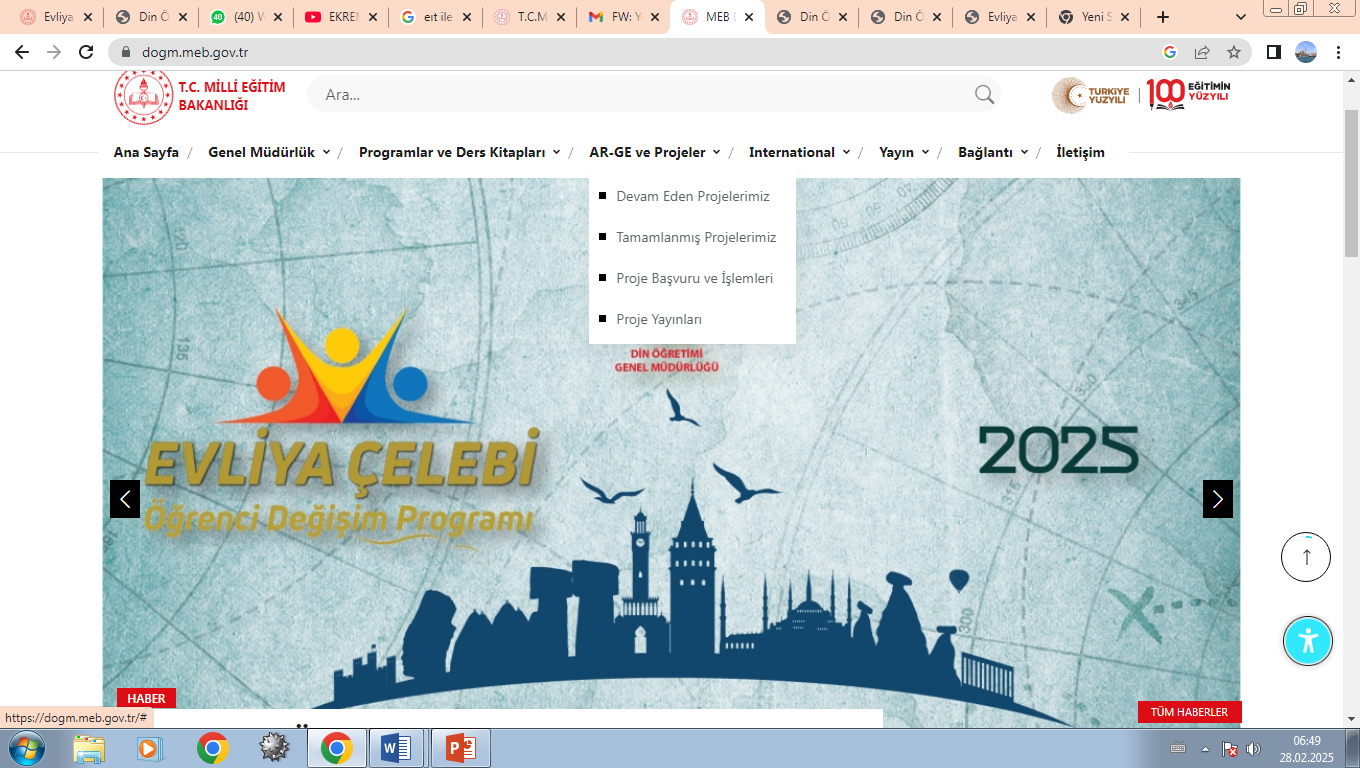 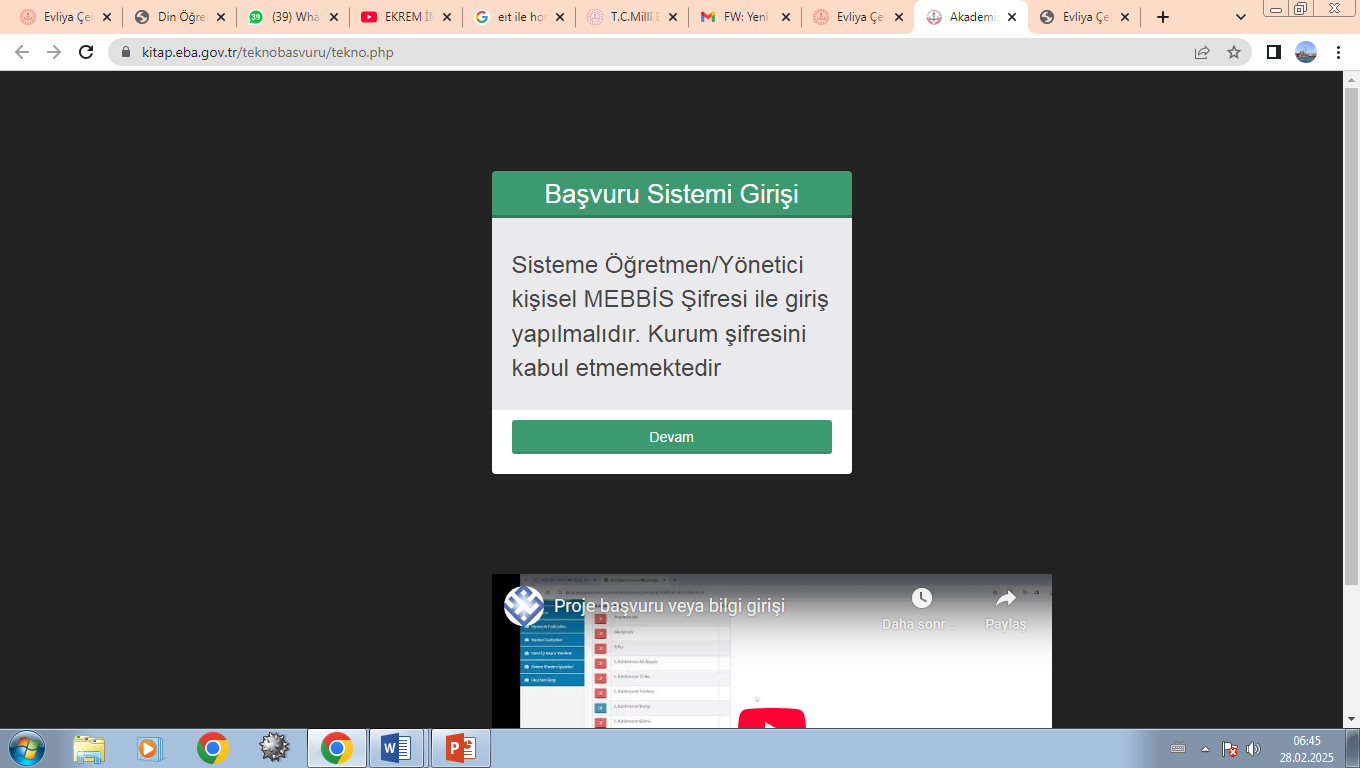 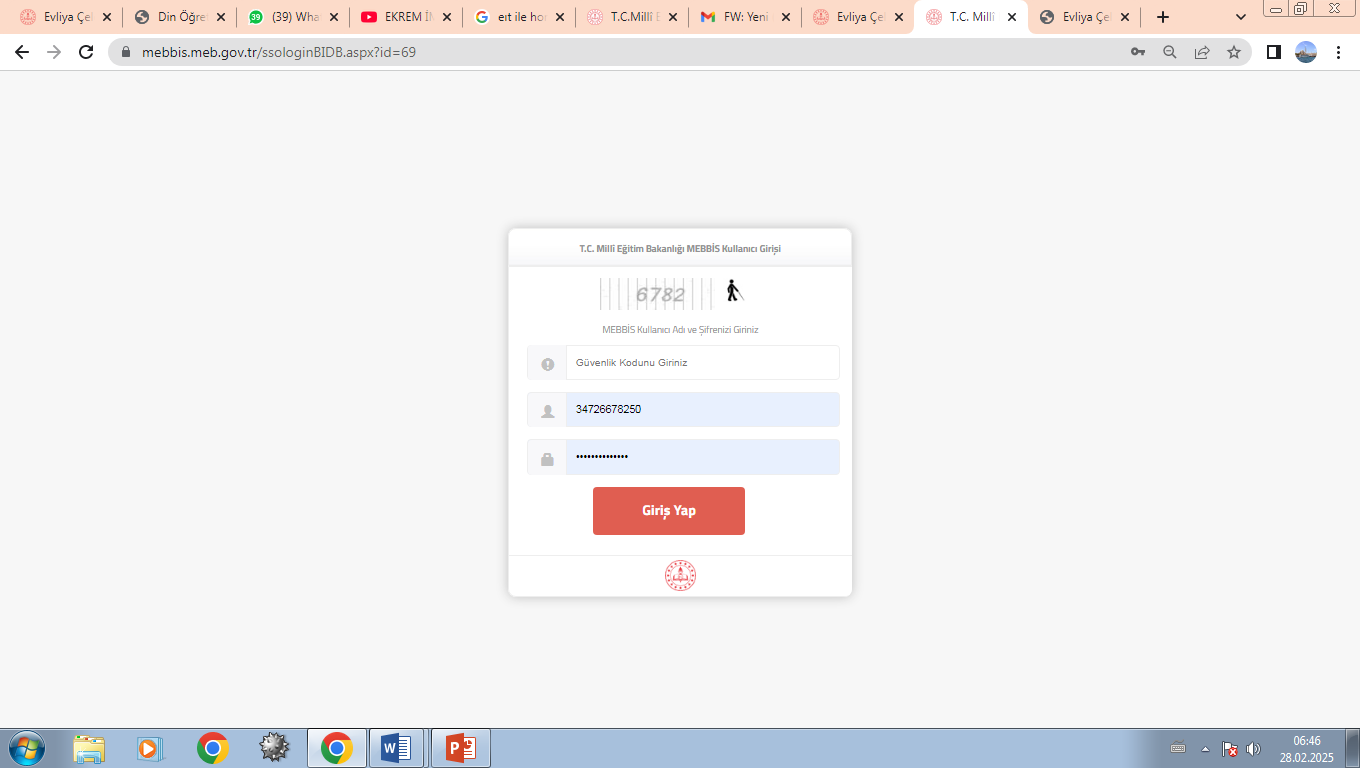 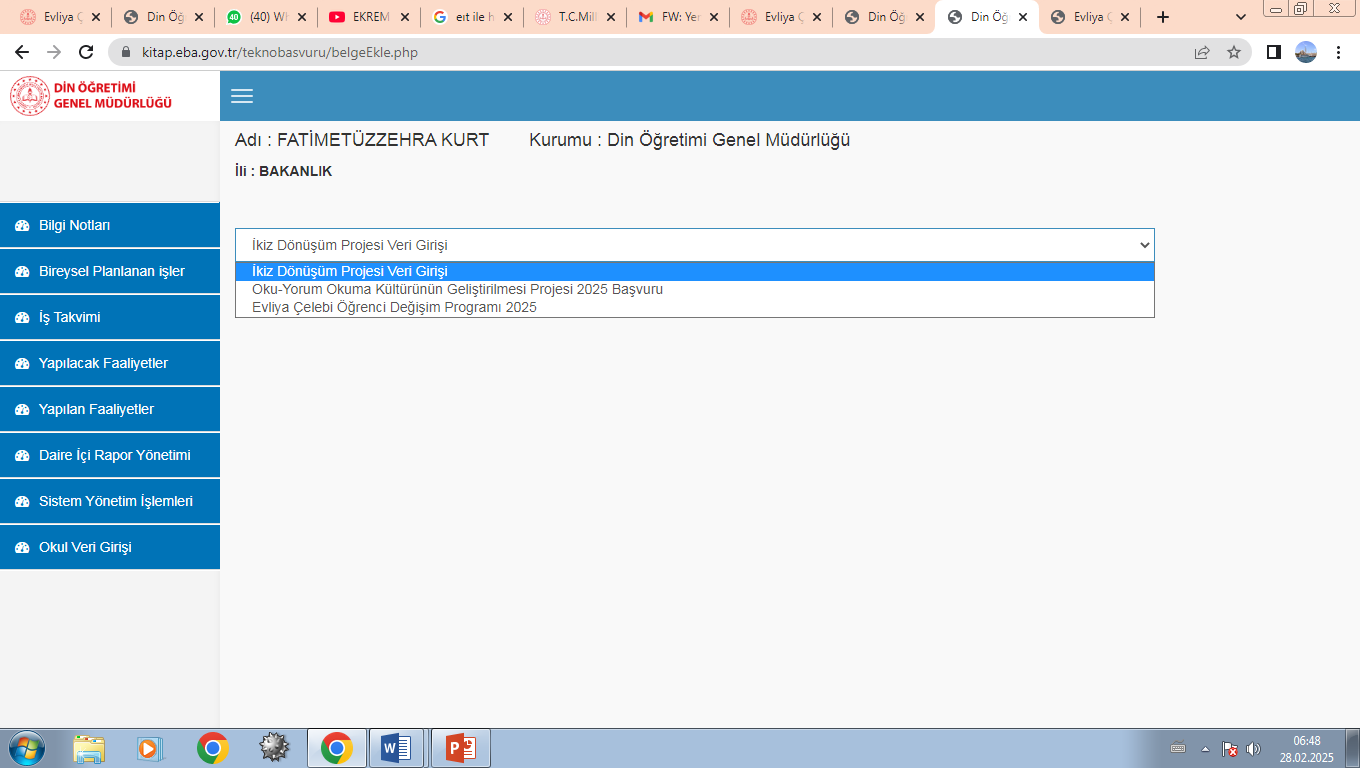 Evliya Çelebi Öğrenci Değişim Programı Bilgilendirme Toplantısı
BAŞVURU FORMU
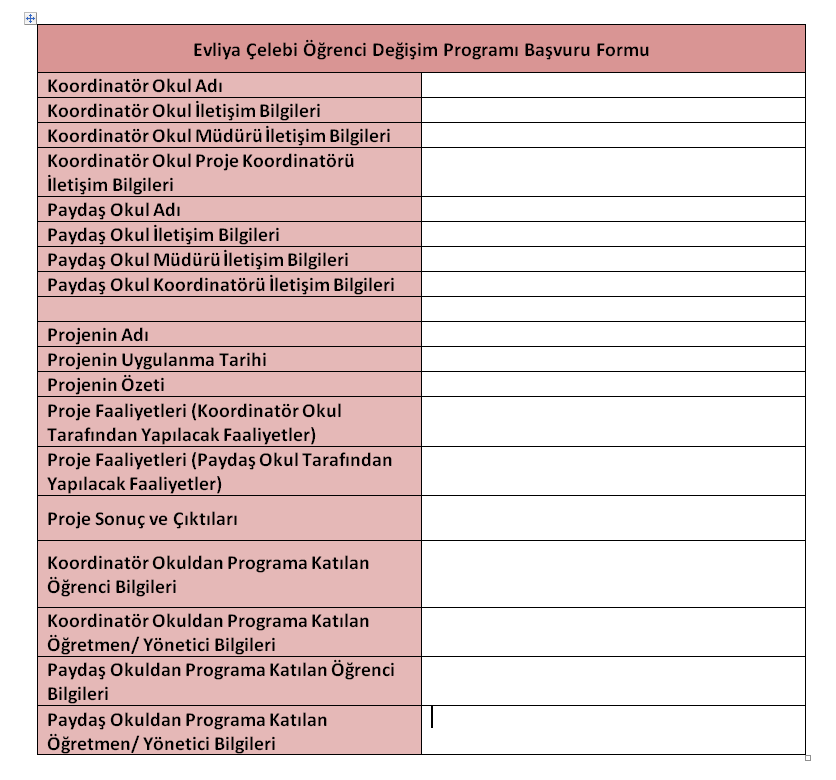 Evliya Çelebi Öğrenci Değişim Programı Bilgilendirme Toplantısı
BAŞVURULARIN DEĞERLENDİRİLMESİ
Evliya Çelebi Öğrenci Değişim Programı Bilgilendirme Toplantısı
İZLEME VE DEĞERLENDİRME ÇALIŞMALARI
Proje Sonuç Raporu (Koordinatör ve Paydaş Okul)
Program izleme ve değerlendirme (Genel Müdürlük)
Proje sonuç raporu, yerinde inceleme, anket uygulaması/Program sonuç raporu
Evliya Çelebi Öğrenci Değişim Programı Bilgilendirme Toplantısı
ÇAĞRI TAKVİMİ
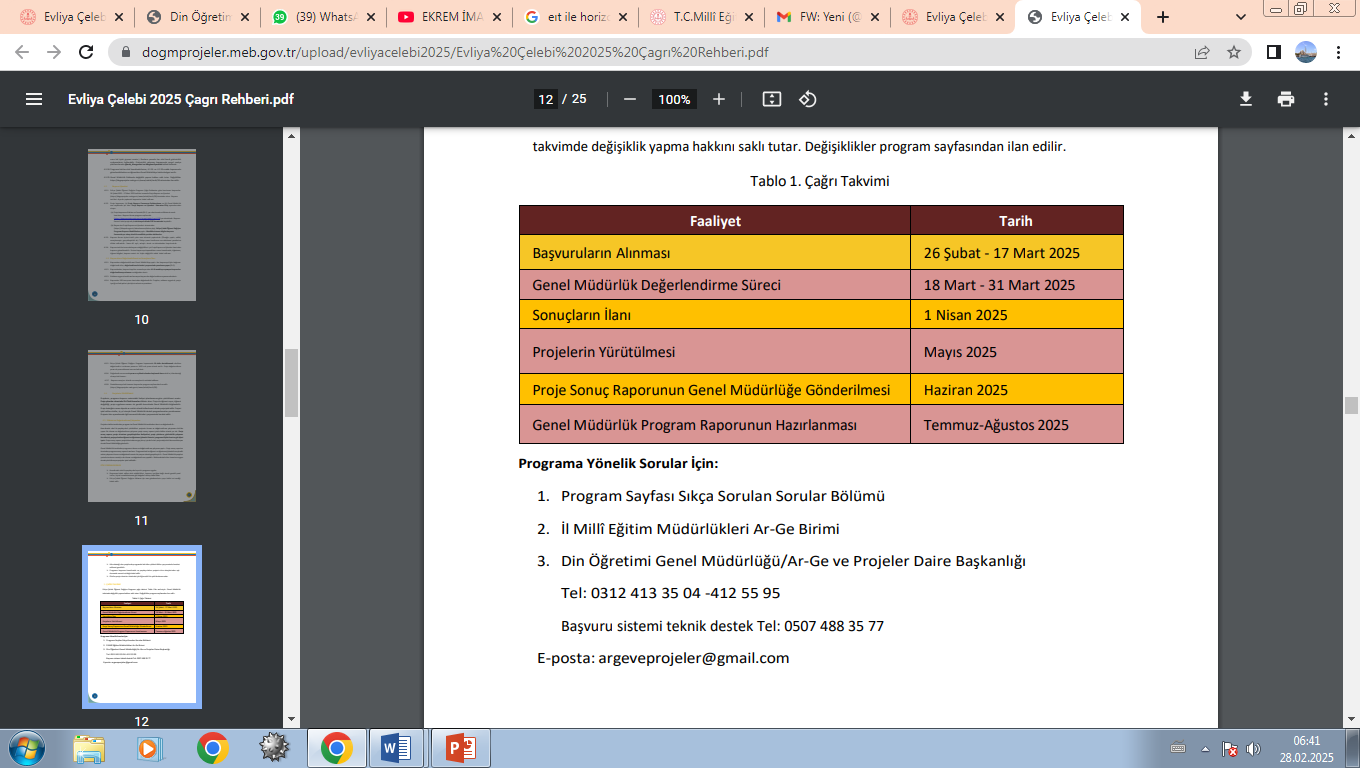 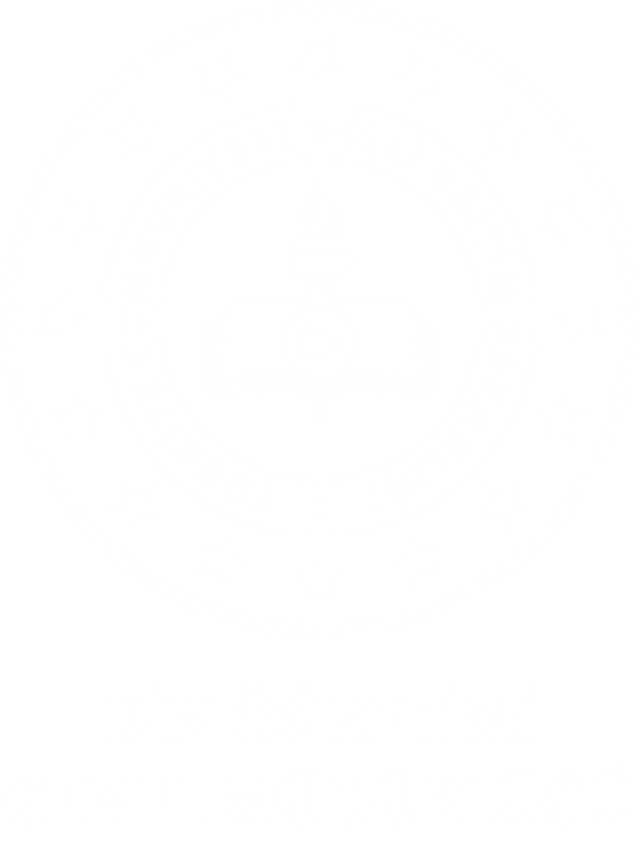 Teşekkür ederim…